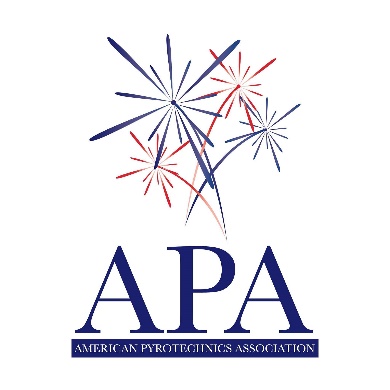 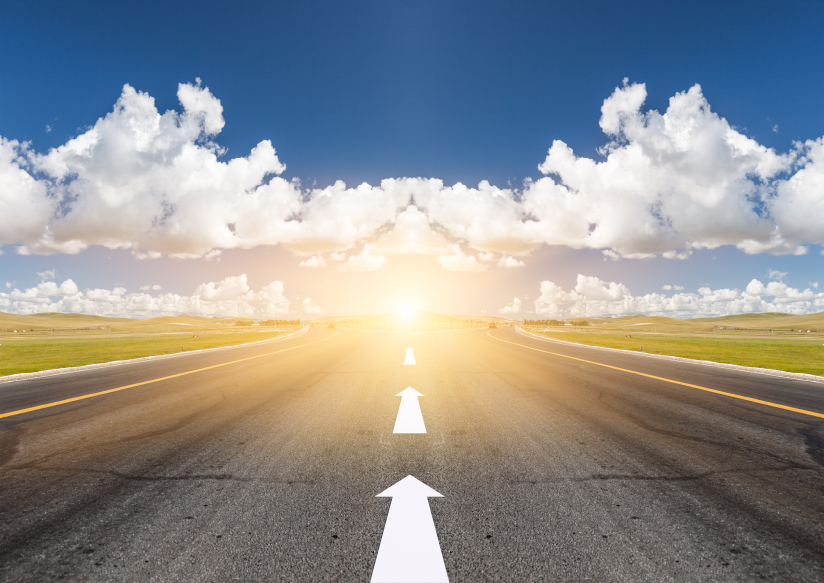 Coping with COVID
Let’s Move Forward Together
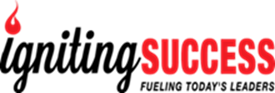 1
Created by Igniting Success, ©
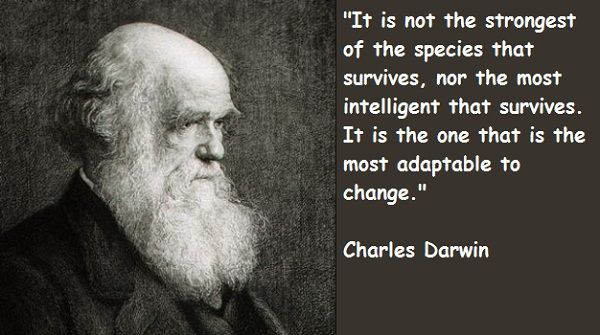 2
Phases of COVID:
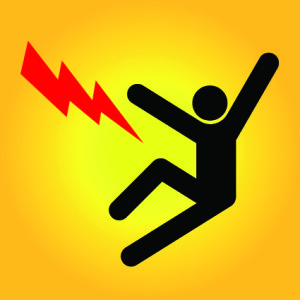 Shock!
Uncertainty
Turning Point
Moving Forward
Repeat!
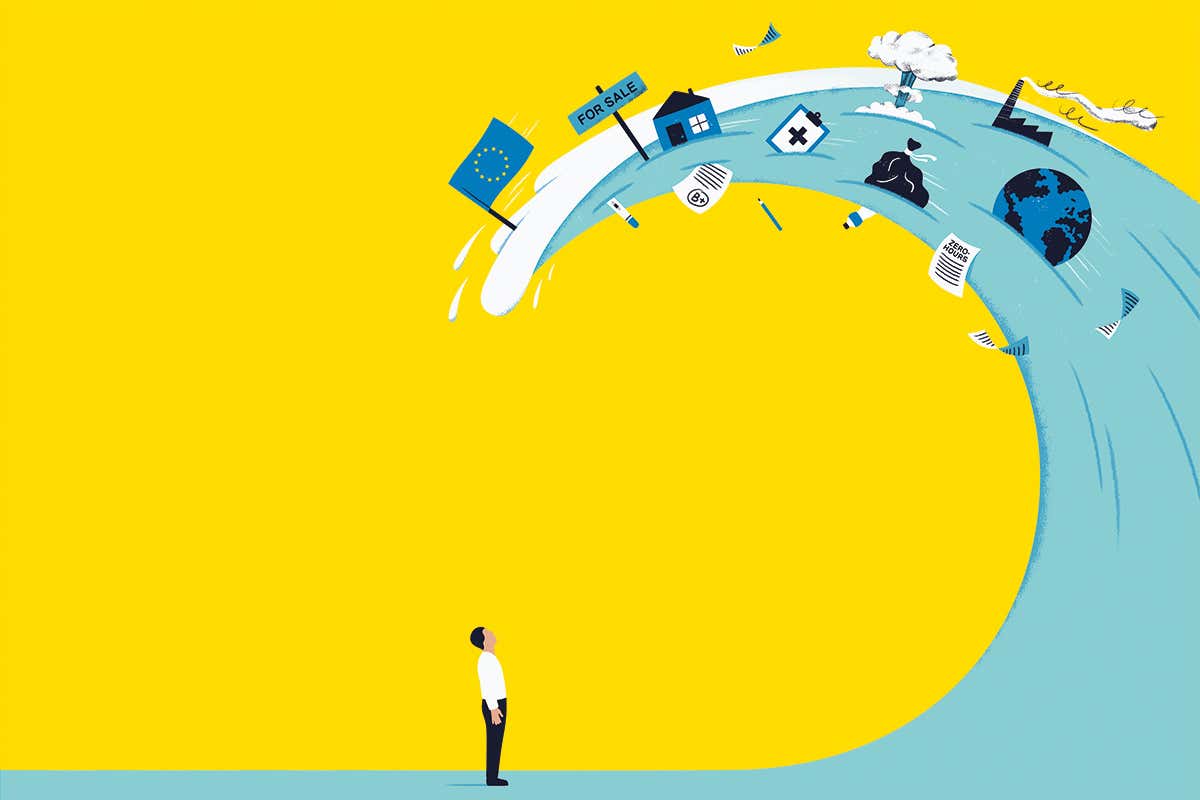 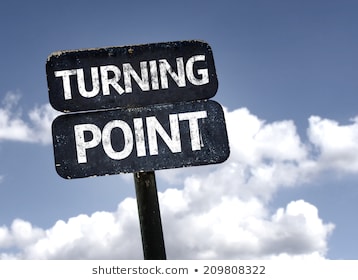 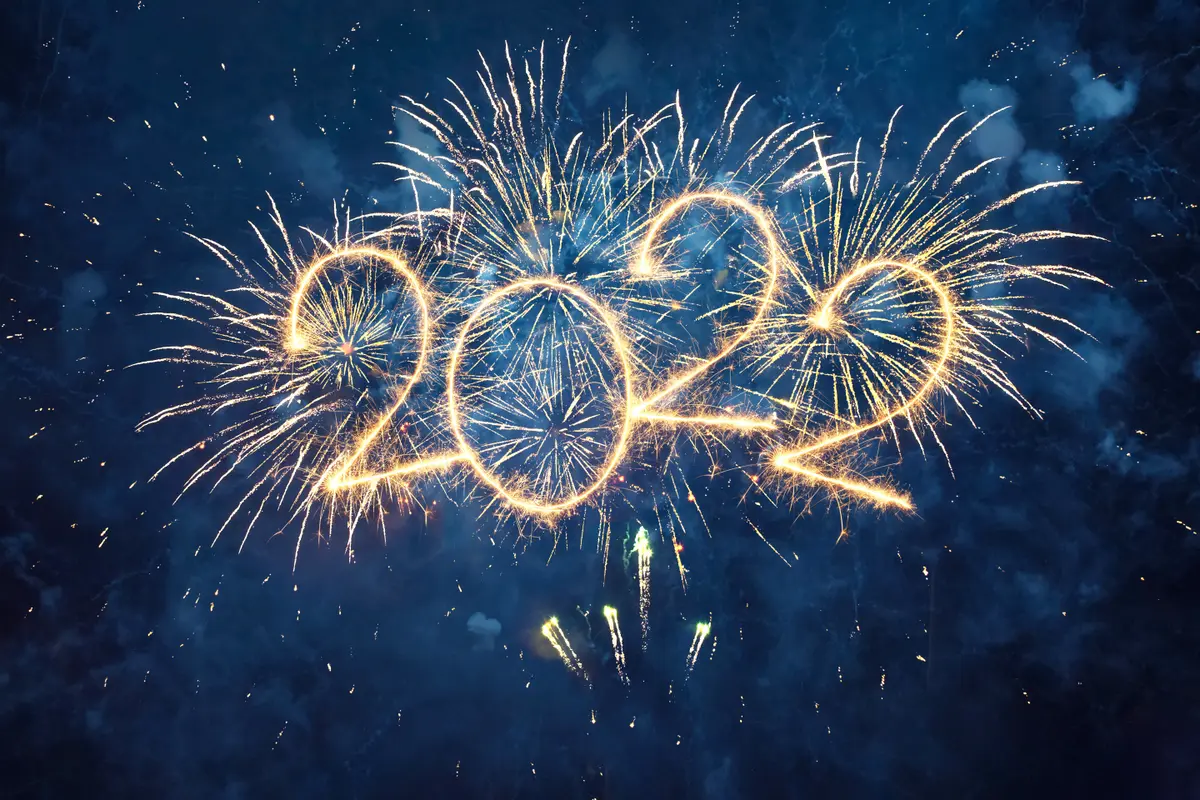 Everyone will have their own unique journey through these stages, and we are all likely to be at different places at different times.
3
Brief Overview of the Phases:
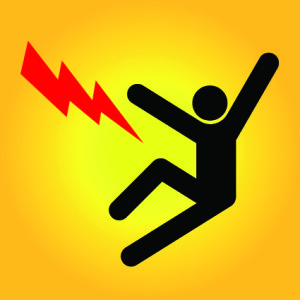 Shock!  What the heck just happened?  This can’t be true! Denial
Uncertainty:  Feeling insecure, unsure, fearing the unknown, confusion 
Turning Point:  Point in time when something happens that causes a mental shift
Moving Forward:  Stepping forward into new normal
Repeat!
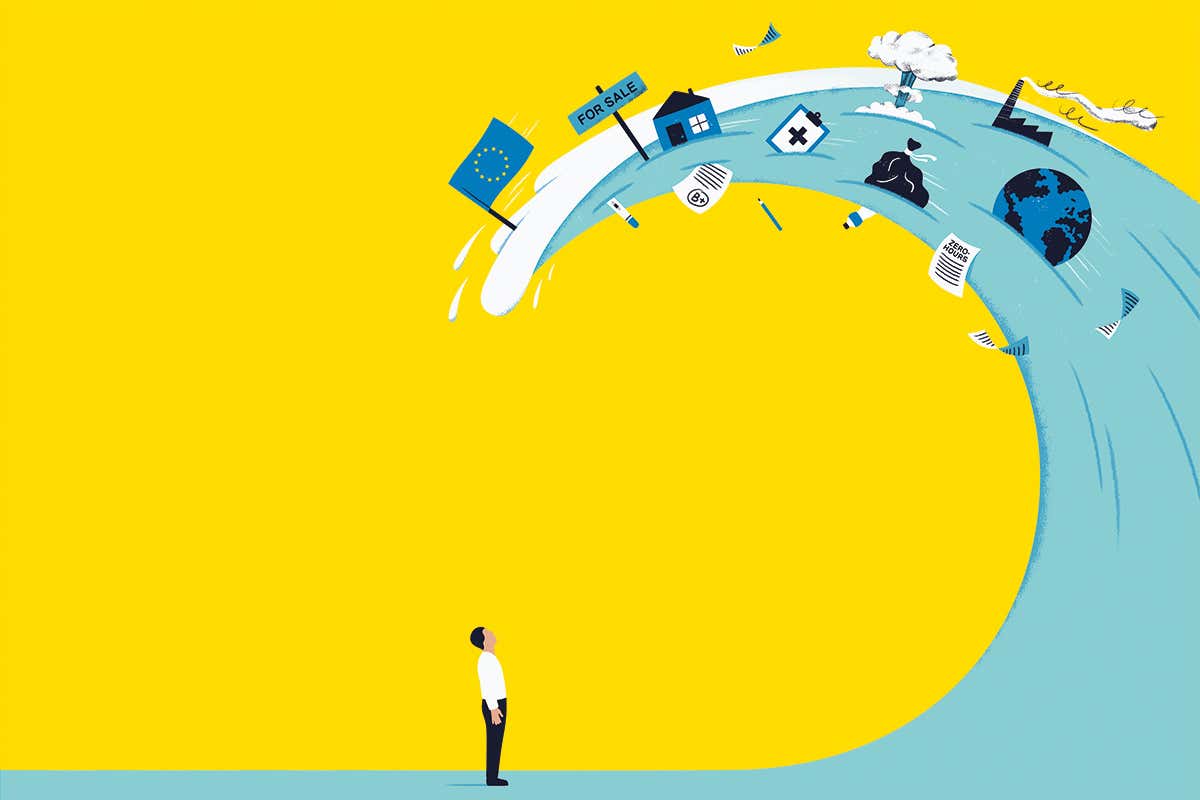 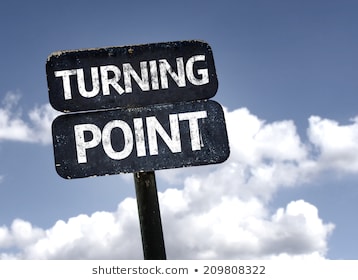 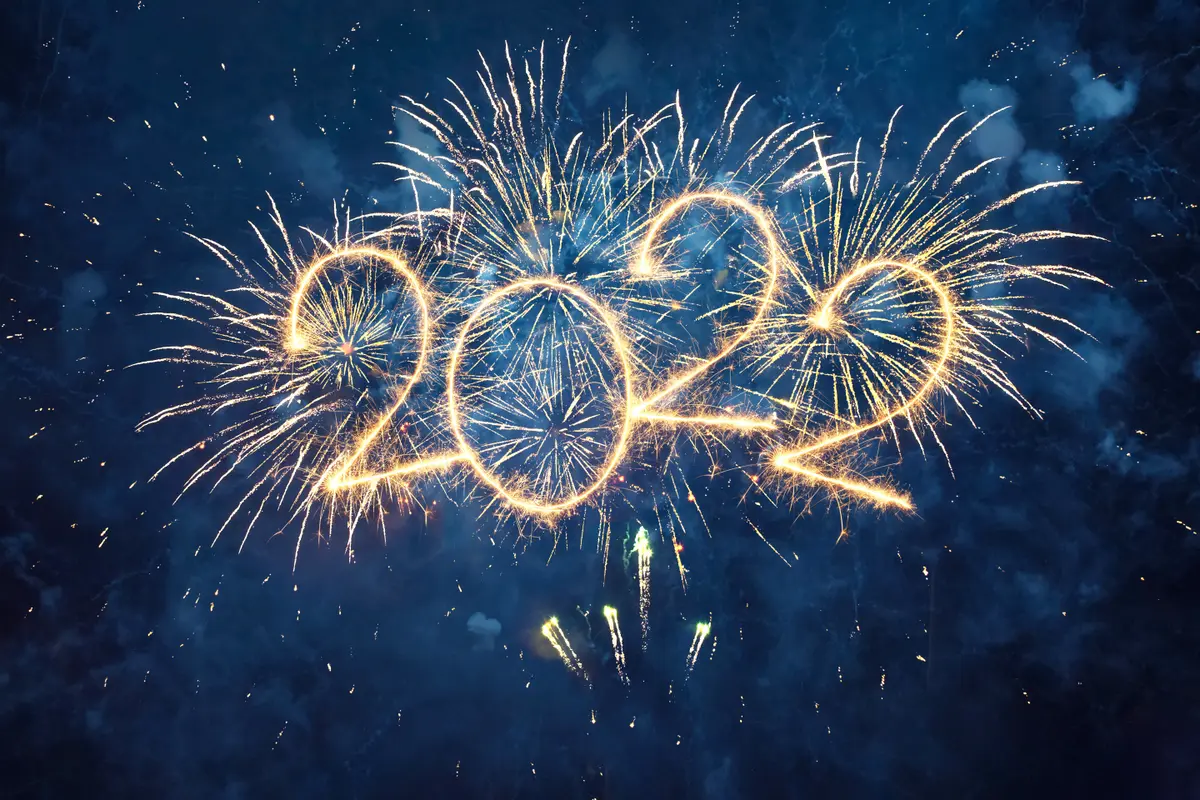 Discussion:  Where are you right now?
4
4
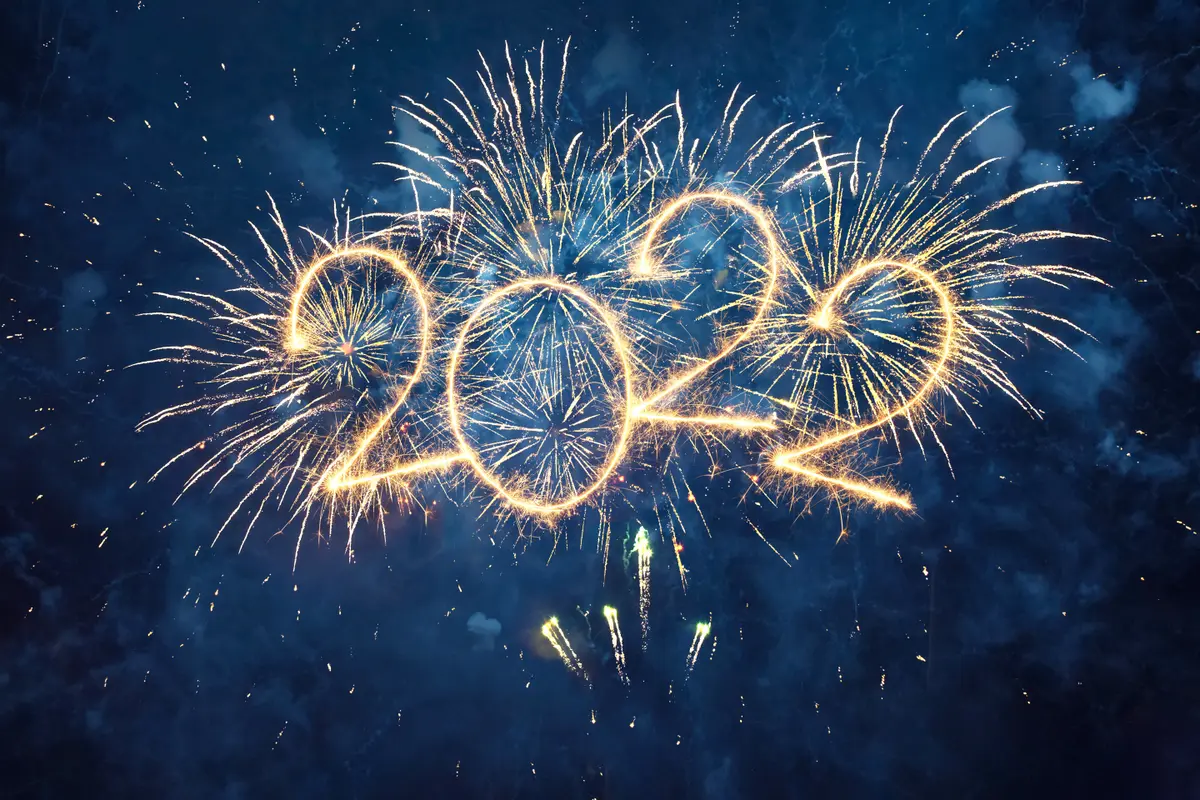 5 Phases of the Change Journey:
Awareness
Comprehension
Acceptance
Commitment
On Board
5
1. Awareness:  Aware change is coming. Change is first announced. Choice:  Anxiety or Excitement
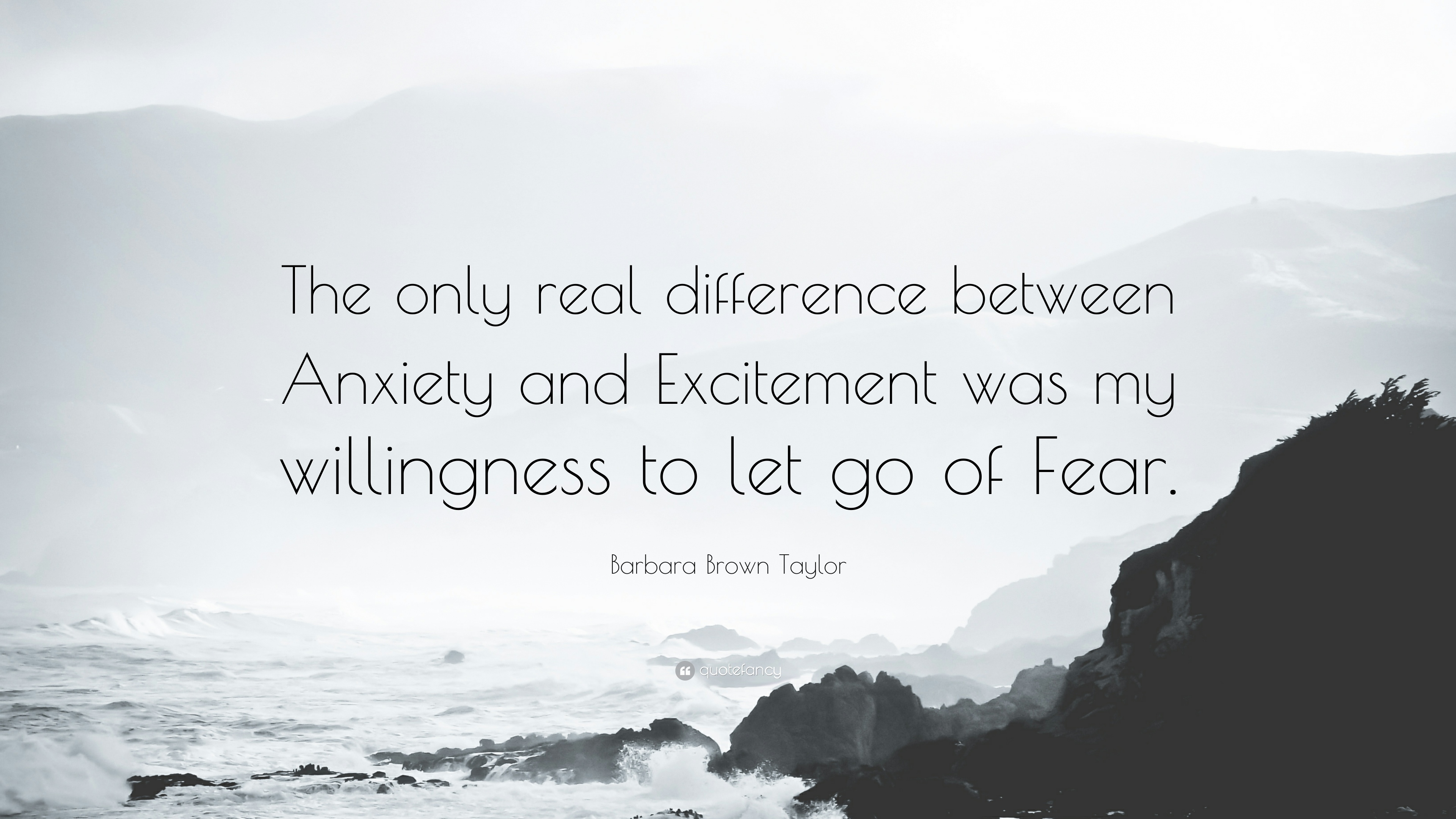 6
2. Comprehension:  Hits us personally, Understanding of what is really happening.  Choice:  Skepticism or Learning
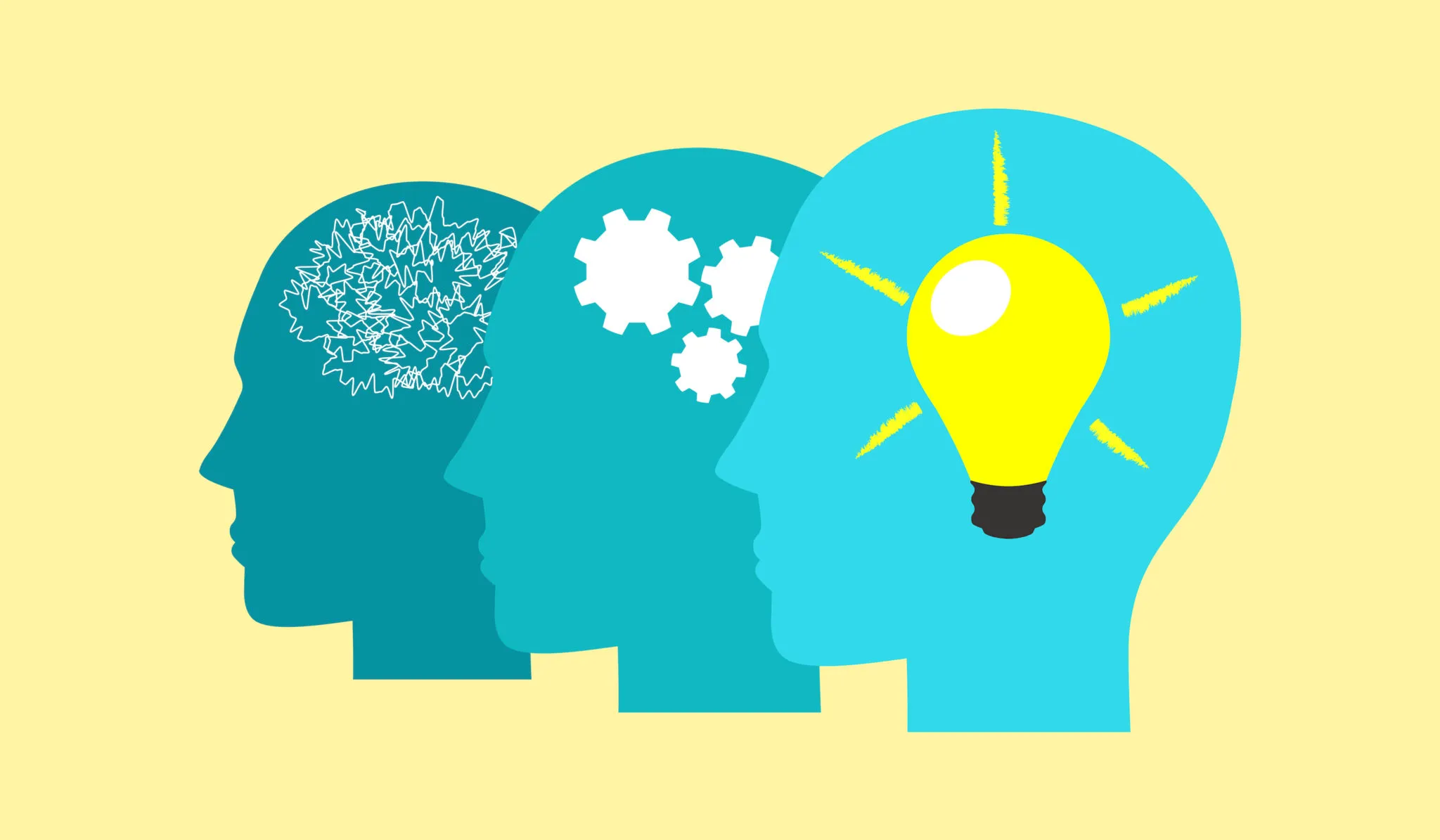 Communication is Key!
7
3. Acceptance:  Just before acceptance, we hit the “valley of despair”, realize this is the way it is going to be.  Choice:  Performance & Productivity can turn around if we have strong Self-Awareness
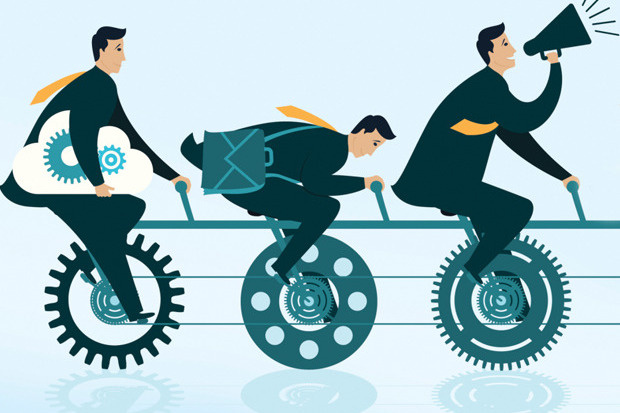 8
4. Commitment:  Proficiency increases, feel more comfortable doing things in the new way.  Choice:  Innovation & Accomplishment.
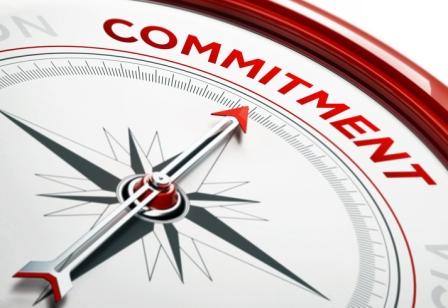 9
5. On Board:  Conscious decision to commit to the change. Demonstrates excitement & positivity about change, becomes an advocate/ambassador for change initiative.  Choice:  Commitment to change and moving forward.
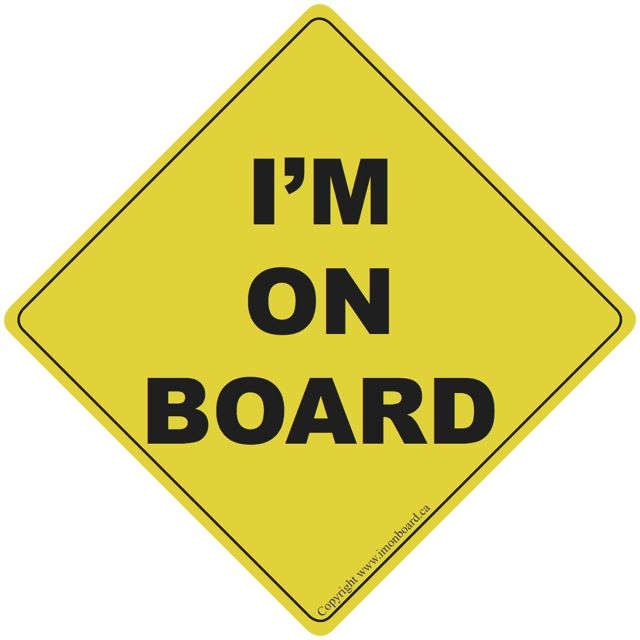 10
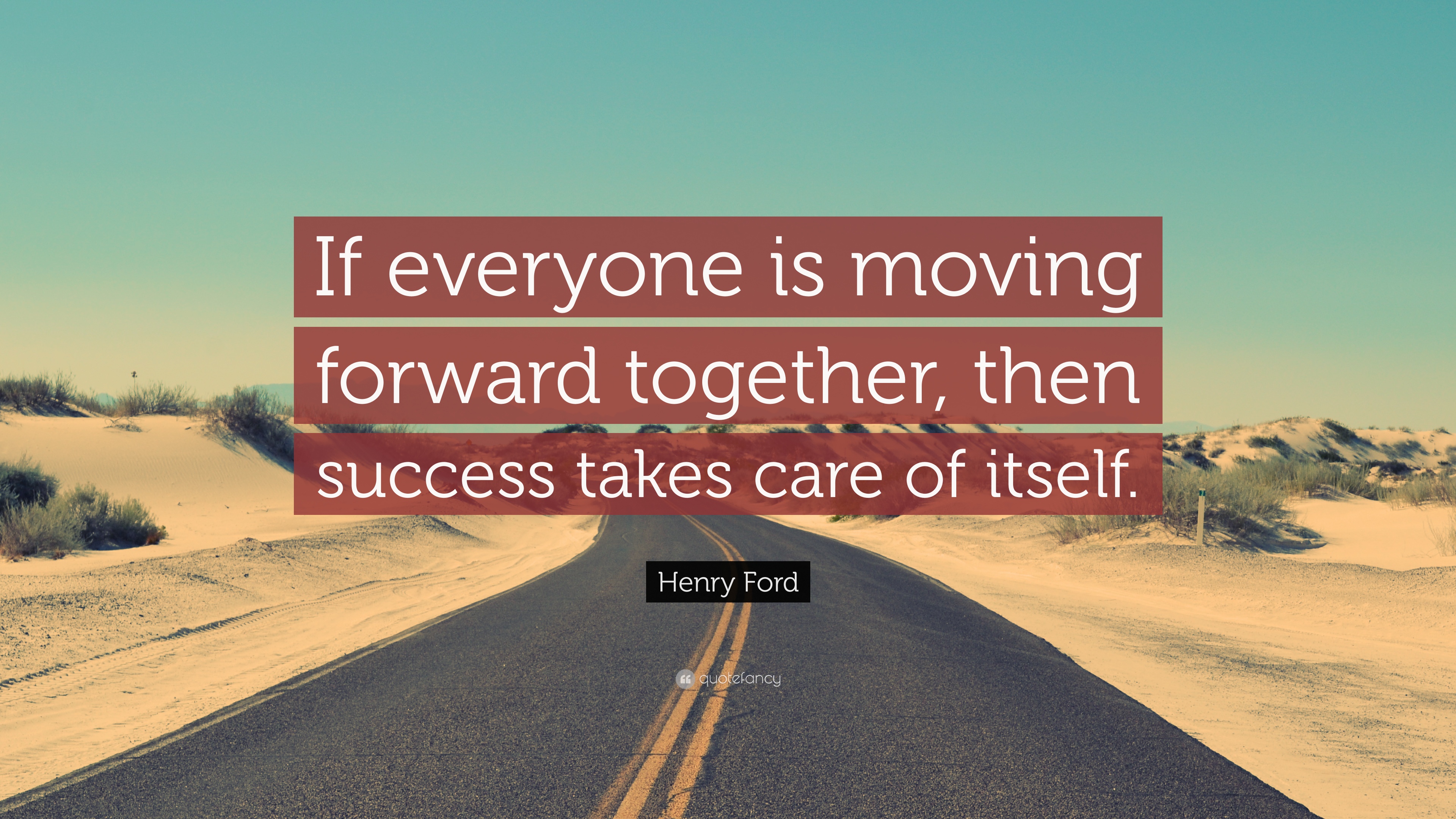 11
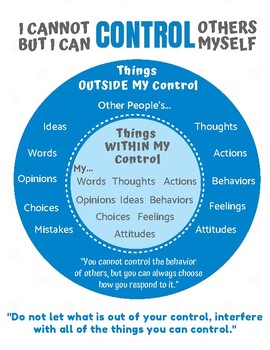 12
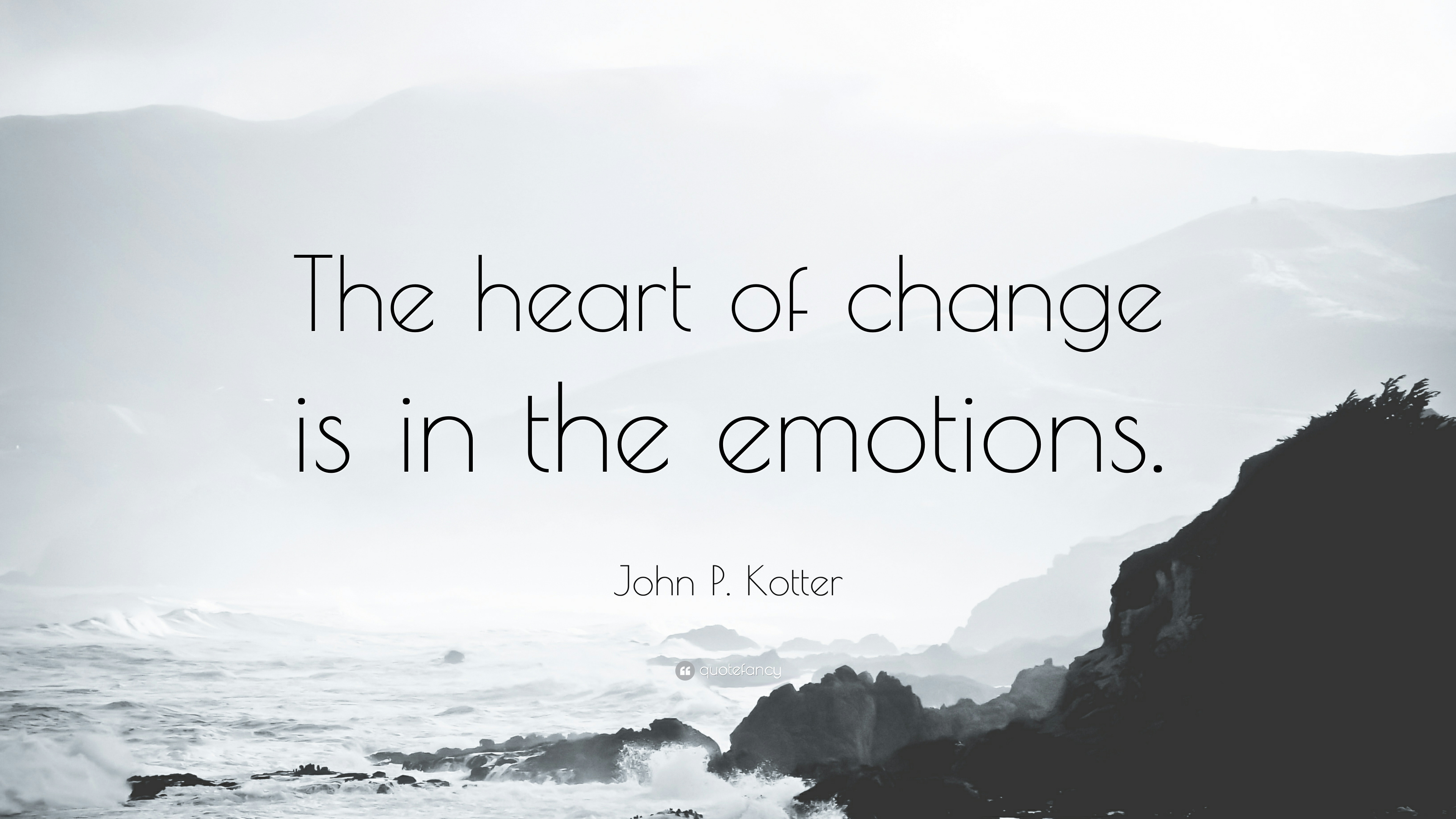 13
The Change Journey – 5 Key Phases 
(Adapted from William Bridges Transition Model)
Moving Forward
Turning Point
Uncertainty
5. Onboard
1. Awareness
4. Commitment
2. Comprehension
+
Performance
-
3. Acceptance
14
14
The Change Journey – What we feel/experience (Adapted from William Bridges Transition Model)
Moving Forward
Turning Point
Uncertainty
Innovation
Creativity
5. Onboard
1. Awareness
Learning
High Energy
4. Commitment
Excitement
Accomplishment
Anticipation
2. Understanding
Relief
Performance
Confusion
Skepticism
Anxiety
FEAR
Stress
Denial
3. Acceptance
Frustration
Ambivalence
15
15
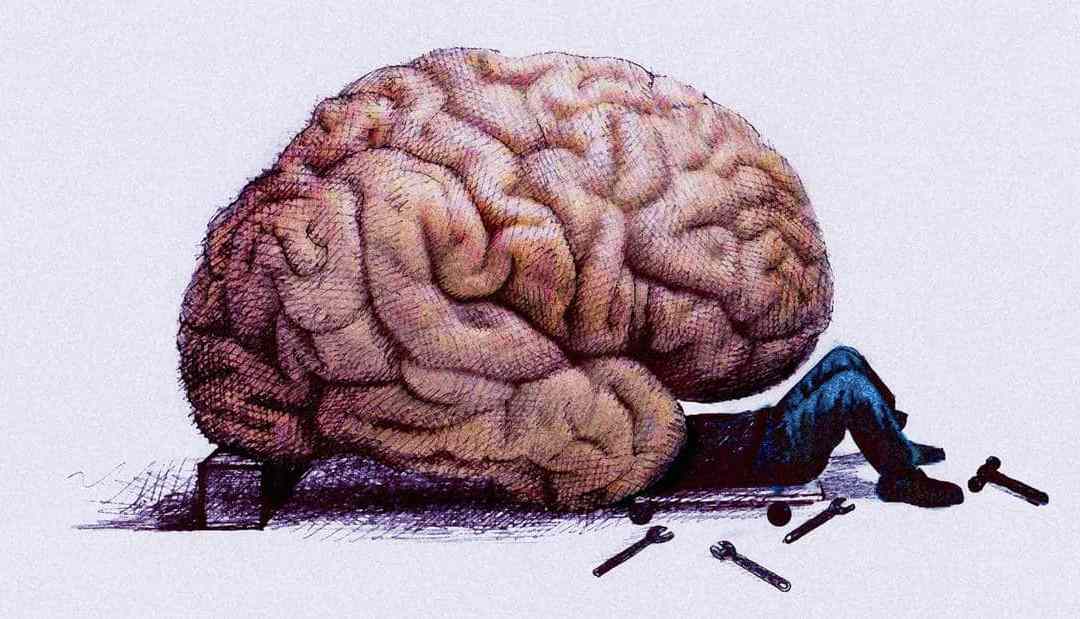 This is your brain on change…
16
The Change Journey - Neuroscience (Adapted from William Bridges Transition Model)
Moving Forward
Turning Point
Uncertainty
5. Onboard
1. Awareness
4. Commitment
2. Comprehension
Performance
3. Acceptance
Parasympathetic Nervous System
Calm, Able to make decisions, Leadership with Confidence
Resentment, Low Morale, 
Low Productivity
Sympathetic Nervous System
Fight, Flight, Freeze
17
17
The Change Journey - Overview(Adapted from William Bridges Transition Model)
Moving Forward
Turning Point
Uncertainty
5. Onboard
Innovation
Creativity
1. Awareness
High Energy
Learning
4. Commitment
Accomplishment
Excitement
Anticipation
2. Comprehension
Relief
Performance
Confusion
Skepticism
Anxiety
FEAR
Stress
Denial
3. Acceptance
Frustration
Ambivalence
Parasympathetic Nervous System
Calm, Able to make decisions, Leadership with Confidence
Resentment, Low Morale, Low Productivity
Sympathetic Nervous System
Fight, Flight, Freeze
18
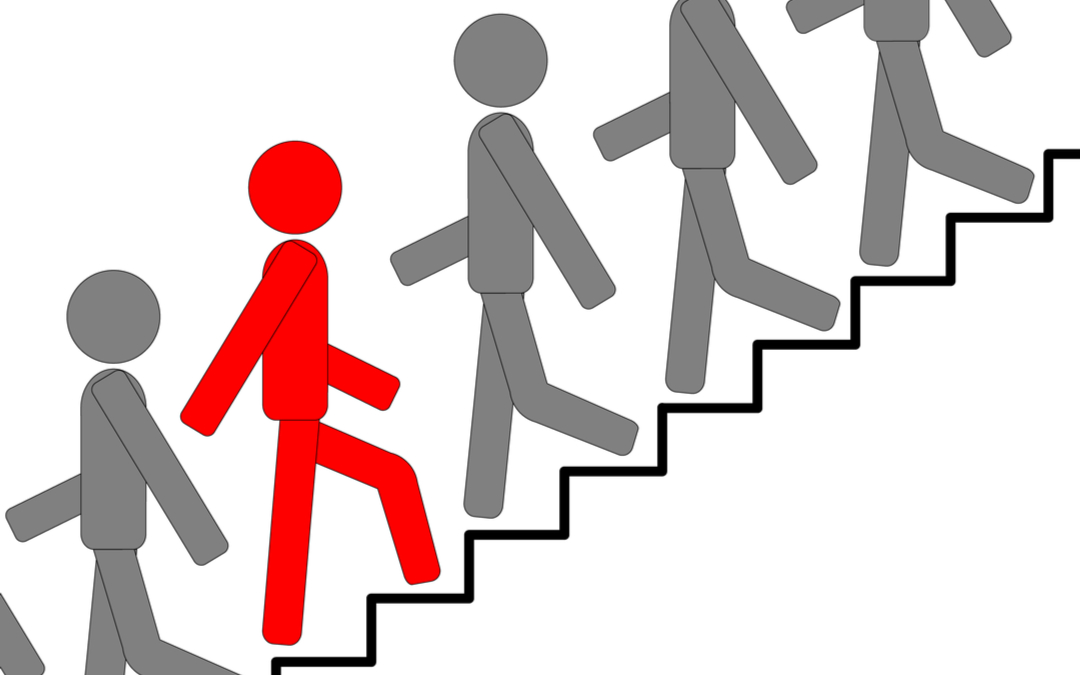 Group Discussion:
Where are you today?
Awareness
Comprehension
Acceptance
Commitment
Onboard
19
Questions!
Think about the information shared today – how can you use this information for yourself? At your organizations?
How can this information help you understand and/or support your co-workers?
How can this information help you serve work families and customers more effectively?
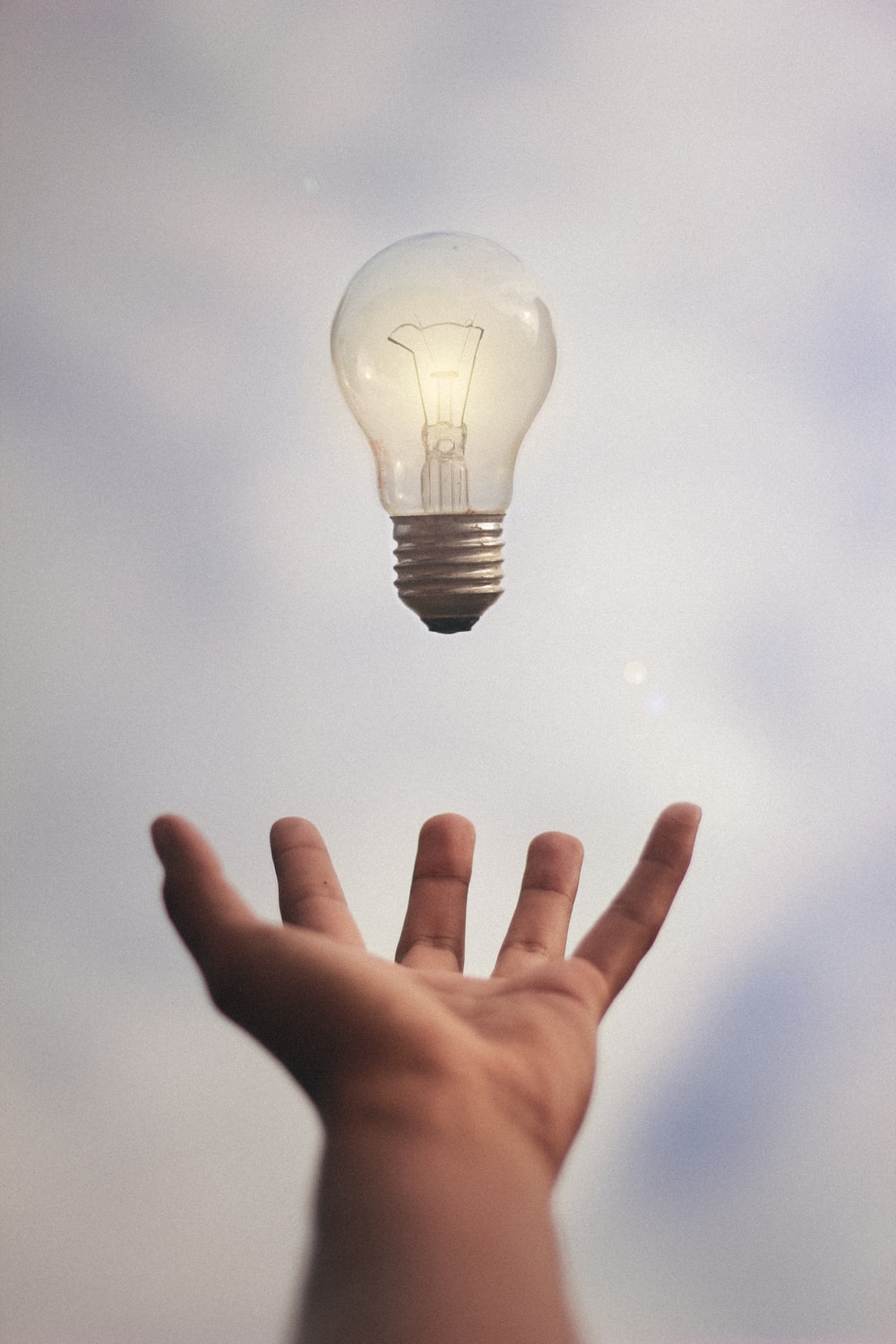 20
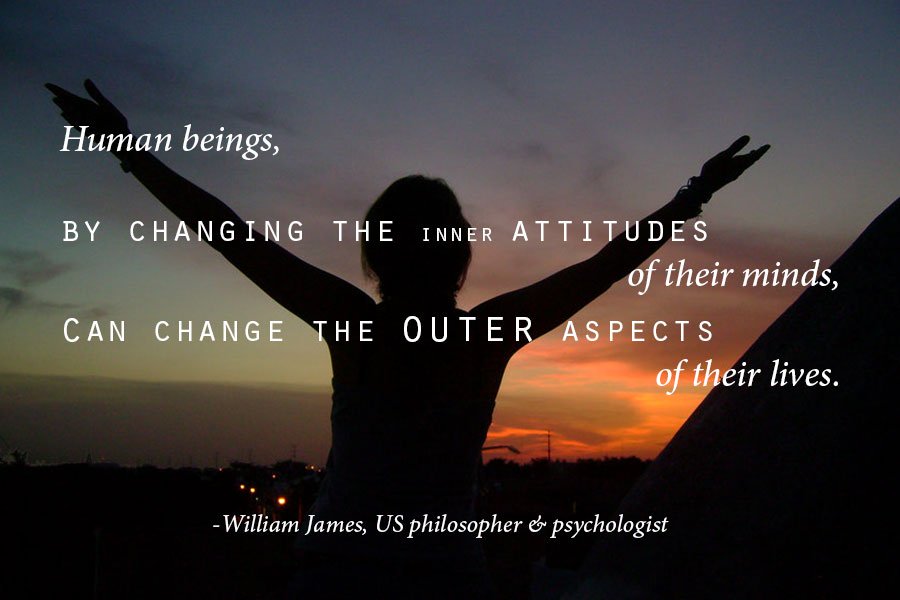 21
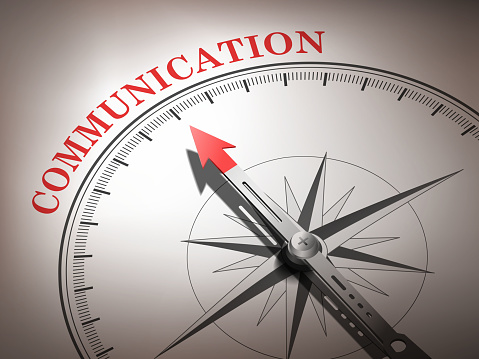 General Session:  5 Star CommunicationHandling Critical Conversations
22
Feel free to Reach Out to me:
Igniting Success
Website:  www.margueriteham.com 
303-646-2857 (US)
marguerite@ignitingsuccess.net
Certified ACC Organizational Coach (ICF Certification)
Certified Everything DISC Authorized Partner & Trainer
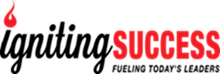 23
Created by Igniting Success, ©